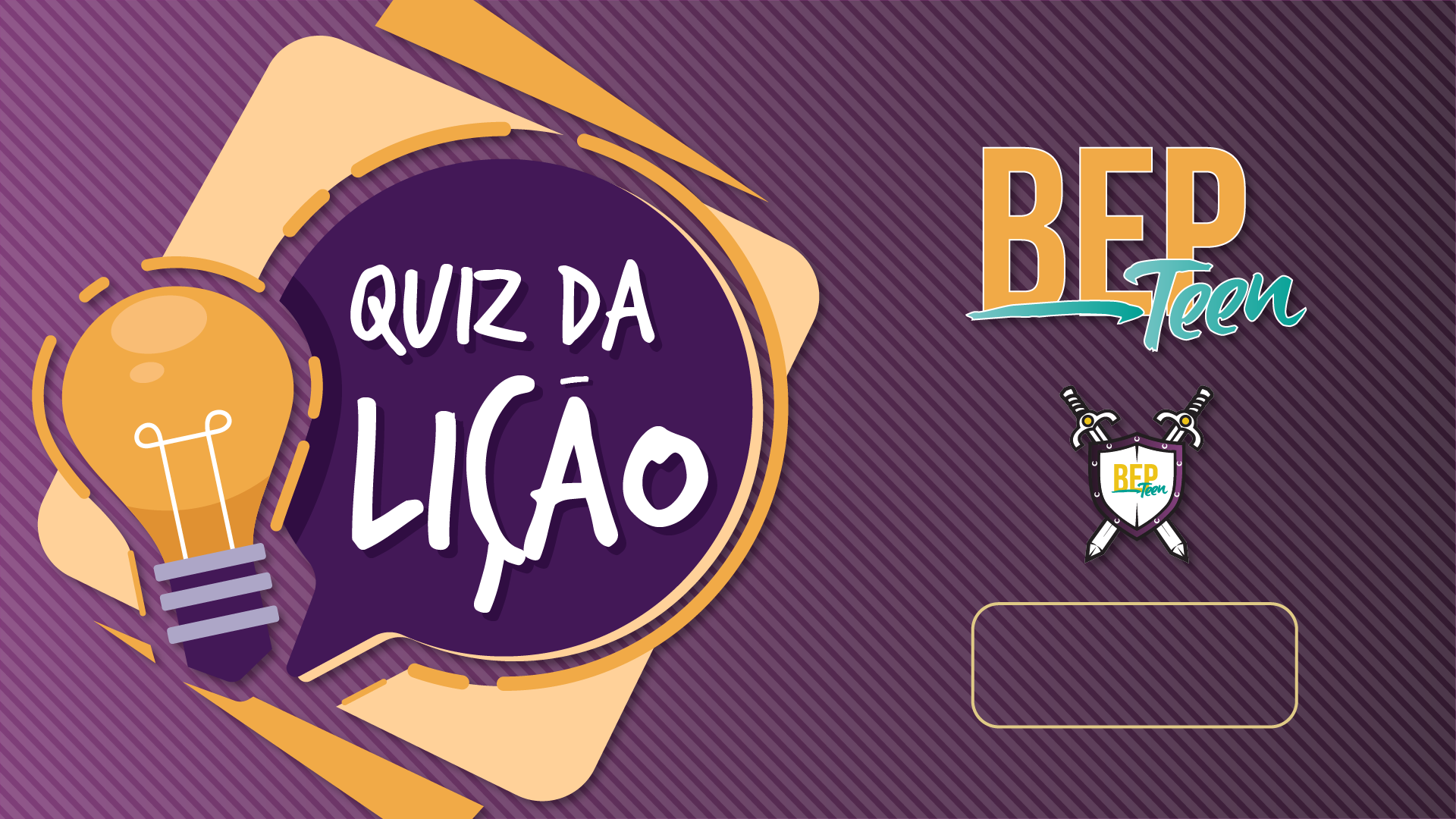 2° trimestre 2021
          Lição 01
1
De acordo com o Texto-Chave, porque a
mulher achava que Jesus podia ser o Cristo?
A
C
Ele havia conseguido tirar água sem balde
Ele havia dito tudo o que ela já tinha feito
B
D
Ele não Se importou de falar com uma samaritana
Ele demonstrou conhecer Jacó
2
Por que os discípulos não estavam com Jesus
junto ao poço?
A
C
Eles não estavam com sede
Eles haviam ido comprar comida
B
D
Eles quiseram deixar Jesus descansar um pouco
Eles não queriam conversar com uma samaritana
3
Qual destas declarações está errada?
A
C
Os judeus consideravam Abraão seu pai
Samaritanos e judeus eram inimigos
B
D
Os samaritanos não adoravam ao Deus de Israel
Os samaritanos se diziam descendentes de José
4
Qual foi a intenção de Jesus ao afirmar que a
salvação vinha dos judeus?
A
C
Mostrar que eles eram um povo superior
Provar a linhagem do Messias
B
D
Reforçar sua responsabilidade diante dos outros povos
Chamar a atenção da samaritana
5
Marque a opção que não se encaixa na
história desta semana:
A
C
Jesus quebrou barreiras para alcançar a samaritana
Os samaritanos não acreditaram na mulher
B
D
Deus escolhe todos os tipos de pessoas
Os discípulos não interromperam Jesus
6
Que elogio a seção Flash fez à mulher
samaritana?
A
C
Ela foi prestativa ao matar a sede de Jesus
Ela não foi preconceituosa
B
D
Ela foi rápida para chamar os samaritanos
Ela foi uma missionária mais eficiente do que os discípulos
7
Para onde Jesus estava indo quando passou
por Samaria?
A
C
Judeia
Jericó
B
D
Cafarnaum
Galileia
8
Que tipo de negócio era permitido aos judeus
fazer com os samaritanos?
A
C
Tomar algo emprestado e devolver no dia seguinte
Comprar comida apenas em caso de
necessidade
B
D
Aceitar de graça só pão e água
Vender a eles, mas nunca comprar
9
Que pensamentos vieram à mente da
samaritana quando Jesus revelou que
conhecia sua vida?
A
C
De medo e de punição
De alegria e de alívio
B
D
Sobre a eternidade e o julgamento futuro
O que os samaritanos diriam daquela conversa
10
Que revelação especial Jesus fez à mulher
junto ao poço?
A
C
Ela poderia ser perdoada
Os verdadeiros adoradores não excluem as pessoas
B
D
A água da vida mata todo tipo de sede
Ele era o Messias